CSE 421:  Introduction to Algorithms
Complexity

Yin-Tat Lee
1
Definition for Efficiency in this course
2
Time Complexity on Worst Case Inputs
T(N)
Time
Problem size  N
3
O-Notation
4
Common Asymptotic Bounds
5
Running Time
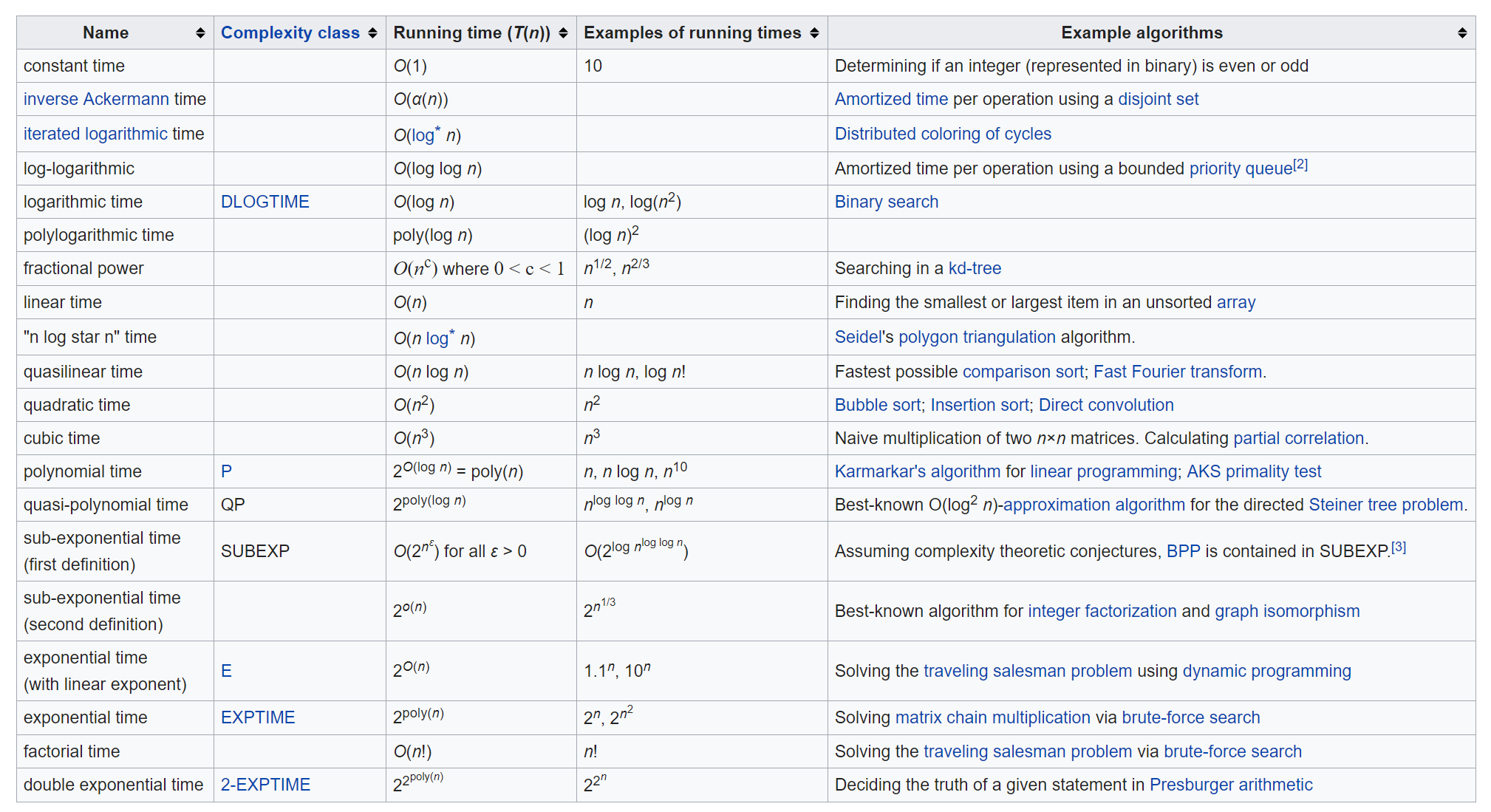 Stable matching!
6
Why it matters?
Suppose we can do 1 million operations per second.
not only get very big, but do so abruptly, which likely yields erratic performance on small  instances
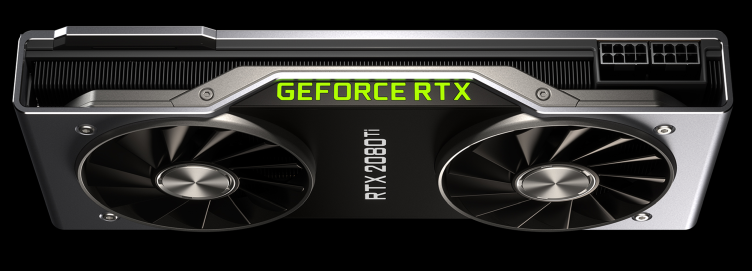 7
Why “Polynomial”?
8
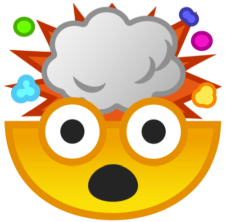 This symbols means out of syllabus.
Other Complexities
9
In Class Exercise
Different ways to solve maxflow.
Will explain one of them this quarter.
10
CSE 421:  Introduction to Algorithms
Graph

Yin-Tat Lee
11
Graphs
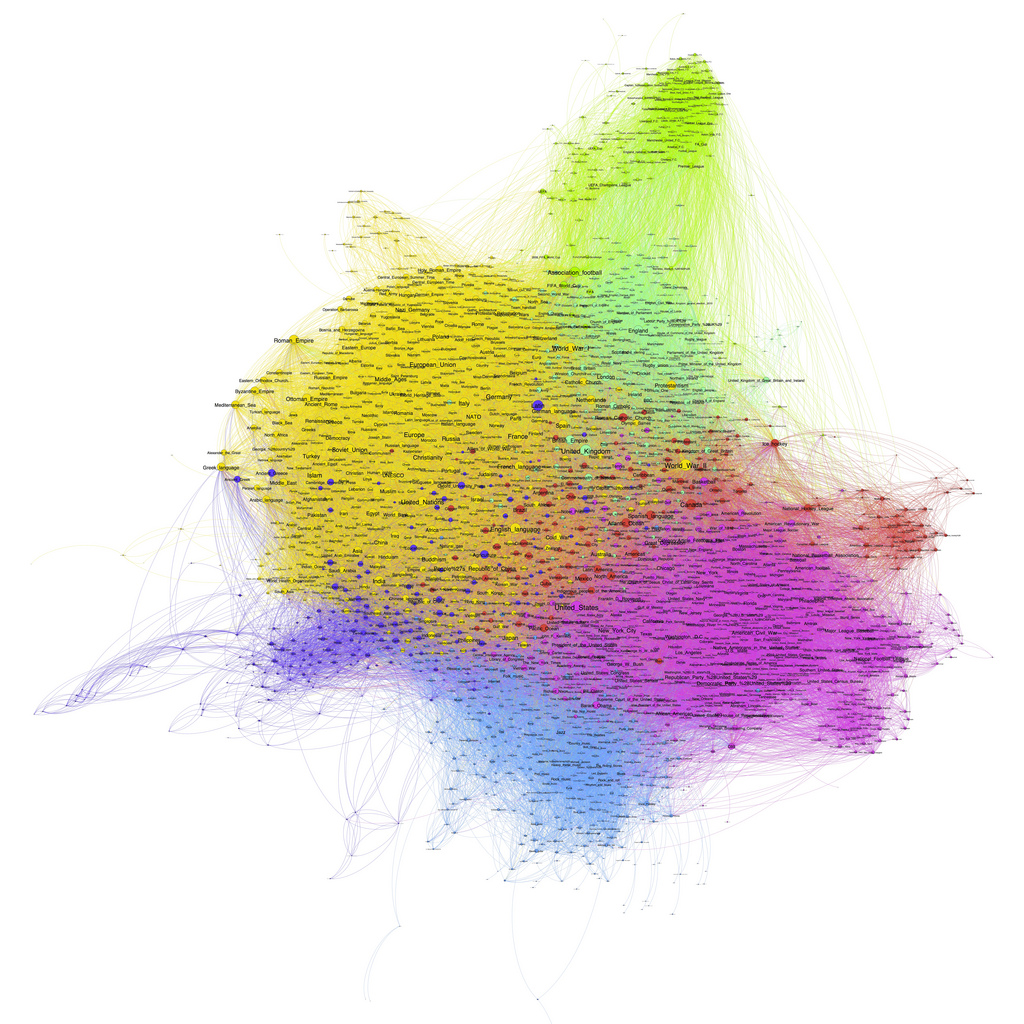 Examples:
Transportation networks
Communication networks
Internet
Social networks
Dependency networks
12
Undirected Graphs G=(V,E)
A
2
10
3
Disconnected graph
11
12
4
8
Multi edges
13
B
9
Isolated vertices
6
Self loop
7
13
A
A
4
7
4
7
7
4
3
3
3
A
Graphs don’t Live in Flat Land
Geometrical drawing is mentally convenient, but mathematically irrelevant: 

4 drawings of a single graph:
A
7
4
3
14
Directed Graphs
1
2
10
3
self loop
11
12
4
8
13
5
Multi edge
9
6
7
15
Terminology
Degree of a vertex: # edges that touch that vertex



deg(6)=3

Connected: Graph is connected if there is a path between every two vertices

Connected component: Maximal set of connected vertices
3
5
1
4
6
2
7
10
16
Terminology (cont’d)
Path: A sequence of distinct vertices 
s.t. each vertex is connected 
to the next vertex with an edge


Cycle: Path of length > 2 that has 
the same start and end


Tree: A connected graph with no cycles
3
5
6
4
1
2
10
1
2
5
3
4
6
17
Degree 1 vertices
18
Trees and Induction
19
Exercise: Degree Sum
3
5
1
4
6
2
7
10
20
Exercise: Odd Degree Vertices
Claim: In any undirected graph, the number of odd degree vertices is even
Pf: In previous claim we showed sum of all vertex degrees is even. So there must be even number of odd degree vertices, because sum of odd number of odd numbers is odd.
3
5
1
4
6
2
4 odd degree vertices
3, 4, 5, 6
7
10
21
#edges
22
Sparse Graphs
23
Storing Graphs (Internally in ALG)
1
2
4
3
24
3
1
2
4
4
2
3
4
Storing Graphs (Internally in ALG)
1
2
4
3
1
2
3
4
25